M
A
T
R
I
X
2
S
W
I
K
U
N
D
E
M34
Bewijs: de driehoeksongelijkheid
© André Snijers
Bewijs: de driehoeksongelijkheid
M34
Op verkenning
Eigenschap
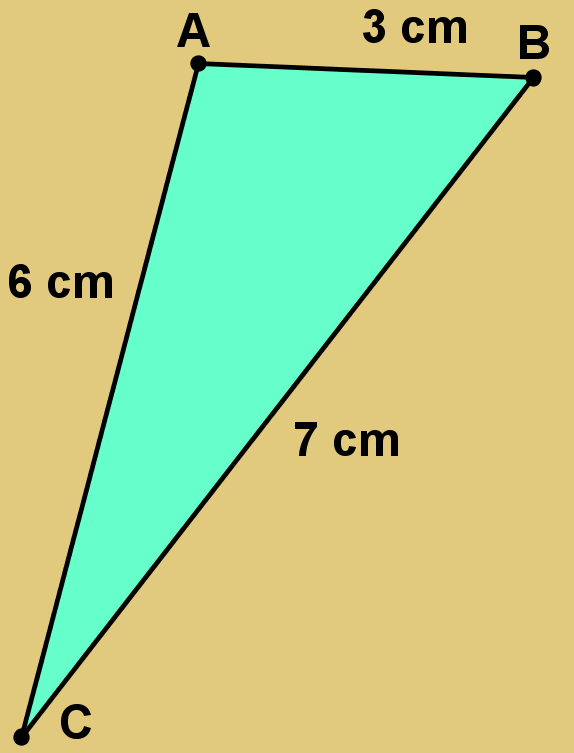 De driehoeksongelijkheid
In een driehoek is de lengte van een zijde altijd kleinerdan de som van de lengten van de andere twee zijden.
In driehoek ABC geldt:

   |AB| <
|BC| + |CA|
3 cm < 7 cm + 6 cm
7 cm < 3 cm + 6 cm
|BC| <
|AB| + |CA|
|CA| <
|AB| + |BC|
6 cm < 3 cm + 7 cm
Bewijs: de driehoeksongelijkheid
M34
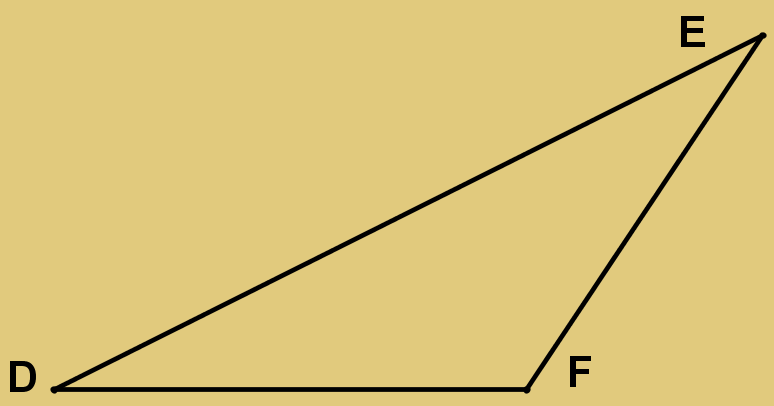 |DE| < |DF| + |FE|
De driehoeksongelijkheid (vervolg)
Bewijs
in een driehoek is de lengte van een zijde kleiner dan de som van de lengten van de andere twee zijden